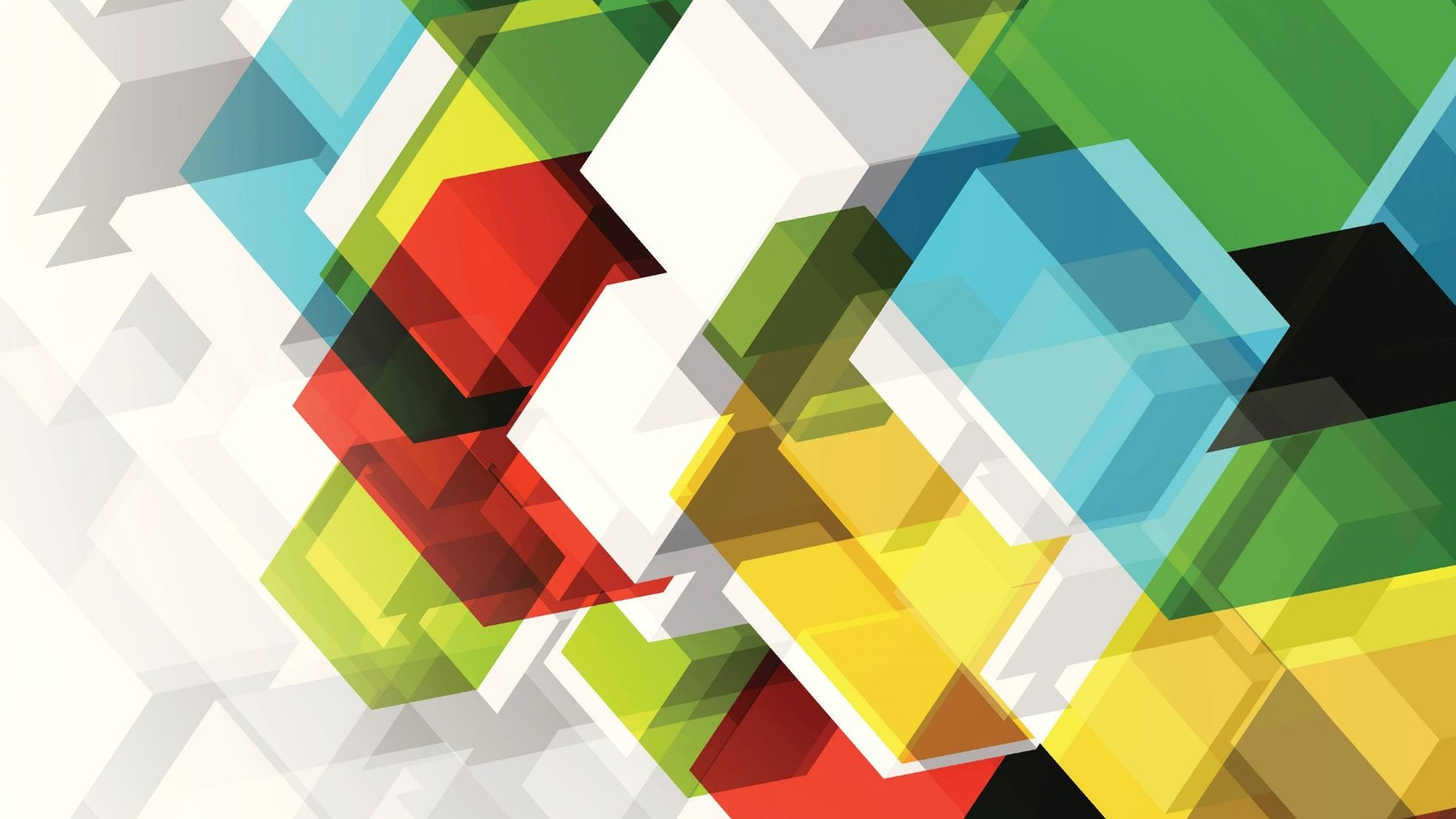 WCS 312W
During this course I got to write various kinds of pieces about compelling global issues and different perspective. 
I got to view different dimensions of culture and draw connections between various global conversations .
I investigated different kinds of text, articles, and books as well as contributing my opinion on meaningful topics. 
The skills I learned will transpire into my career field as I will need the ability to see different topics form various perspectives. 
Since I want to become an interpreter and translator, It was critical that I learned how to write on multicultural concepts that required a deep understanding of many cultures. 
I also got to read pieces written by people from various parts of the world. 
Many of these writings inspired me to be articulate, analytical and most importantly, myself.